Дефиниране на класове
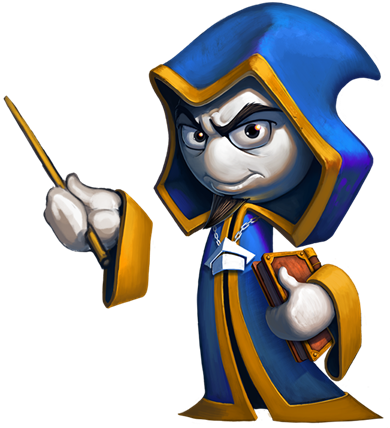 Увод в ООП
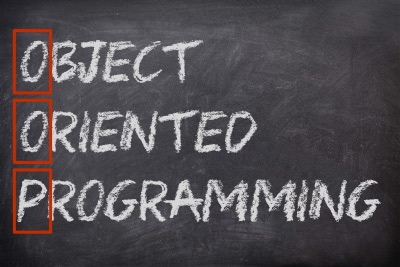 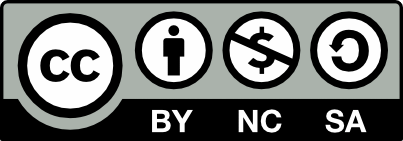 Учителски екип
Обучение за ИТ кариера
https://it-kariera.mon.bg/e-learning/
Съдържание
Дефиниране на клас Person
Използване на обекти
Дефиниране на по-сложен клас
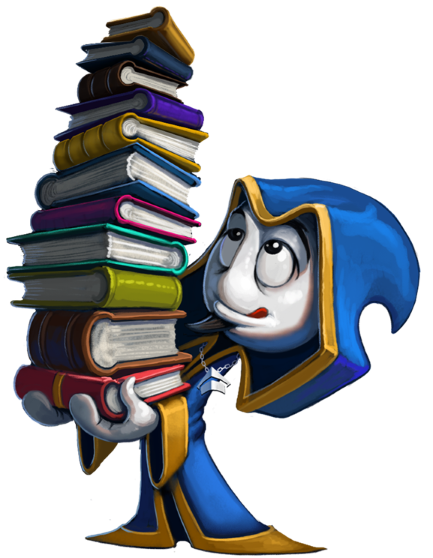 2
Дефиниране на клас Dice
Нека първо да създадем файл за този клас:[Project]  [Add Class] или:десен бутон върху проекта [Add] [New Item]  [Class]




Внимавайте с именуването на класа
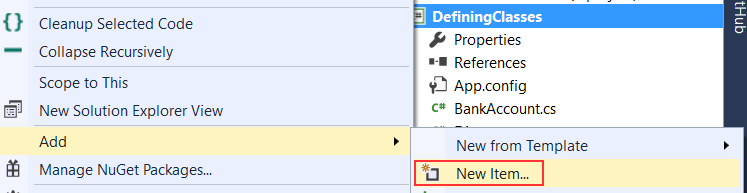 3
Дефиниране на прост клас
Класовете служат за създаване на „имплементация“ на АТД
Класовете ни дават начин да опишем и създадем обекти
Ключова дума
Име  на класа
class Dice 
{
  …
}
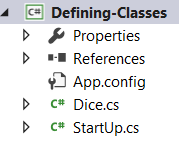 Клас в отделен файл
Тяло на клас
4
Именуване на класове
Класовете са PascalCase
Използвайте описателни съществителни
Избягвайте абревиатури (освен известни: URL, HTTP, и др.)
class Dice { … }
class BankAccount { … }
class IntegerCalculator { … }
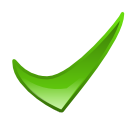 class TPMF { … }
class bankaccount { … }
class intcalc { … }
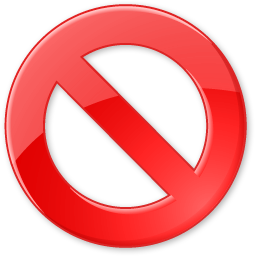 5
Членове на класа
Класа съдържа състояния и действия
Полетата съдържат състоянието
Методите описват действието
class Dice {
  int sides;
  string type;

  void Roll(){ … }
}
Полета
Методи
6
Създаване на обект
Класът може да има много инстанции (обекти)
class Program {
  public static void Main() {
    Dice diceD6 = new Dice();
    Dice diceD8 = new Dice();
  }
}
Променливите съдържат референции
Използвайте new
7
Обектна референция
Декларирането на променлива създава референция 
new заделя място
Dice diceD6 = new Dice();
Референцията има фиксиран размер
Stack
Heap
type = nullsides = 0
diceD6
(1540e19d)
Състоянието се пази в heap
8
Какво научихме?
Класовете ни дават начини да създаваме обекти
Обектите са инстанция на класа
Класовете дефинират полета, методи и другичленове
При създаването на обект променливата съдържа само референция към обекта,а самият той се намира в heap-а
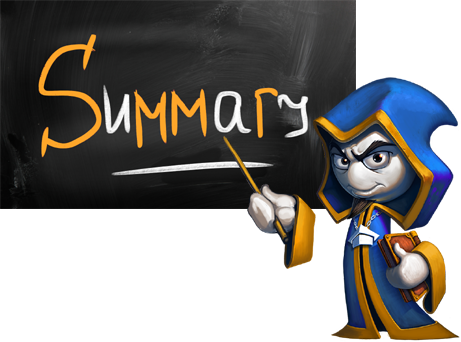 9
Дефиниране на класове
https://it-kariera.mon.bg/e-learning/
Министерство на образованието и науката (МОН)
Настоящият курс (презентации, примери, задачи, упражнения и др.) е разработен за нуждите на Национална програма "Обучение за ИТ кариера" на МОН за подготовка по професия "Приложен програмист"


Курсът е базиран на учебно съдържание и методика, предоставени от фондация "Софтуерен университет" и се разпространява под свободен лиценз CC-BY-NC-SA
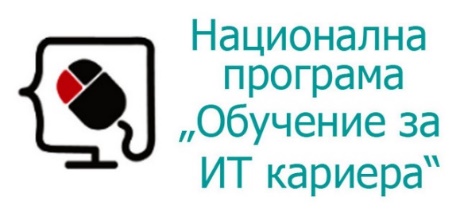 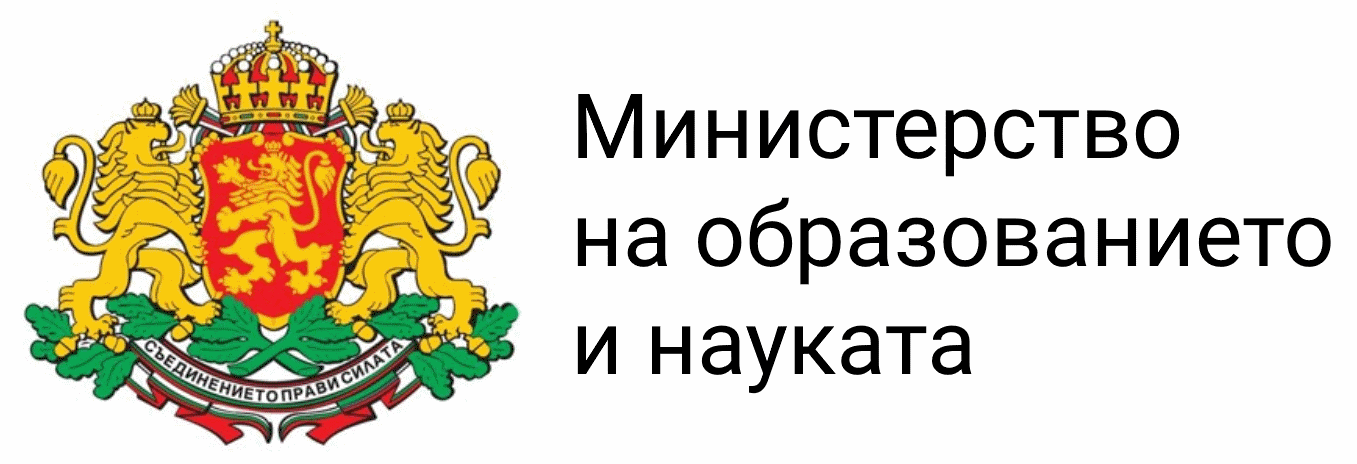 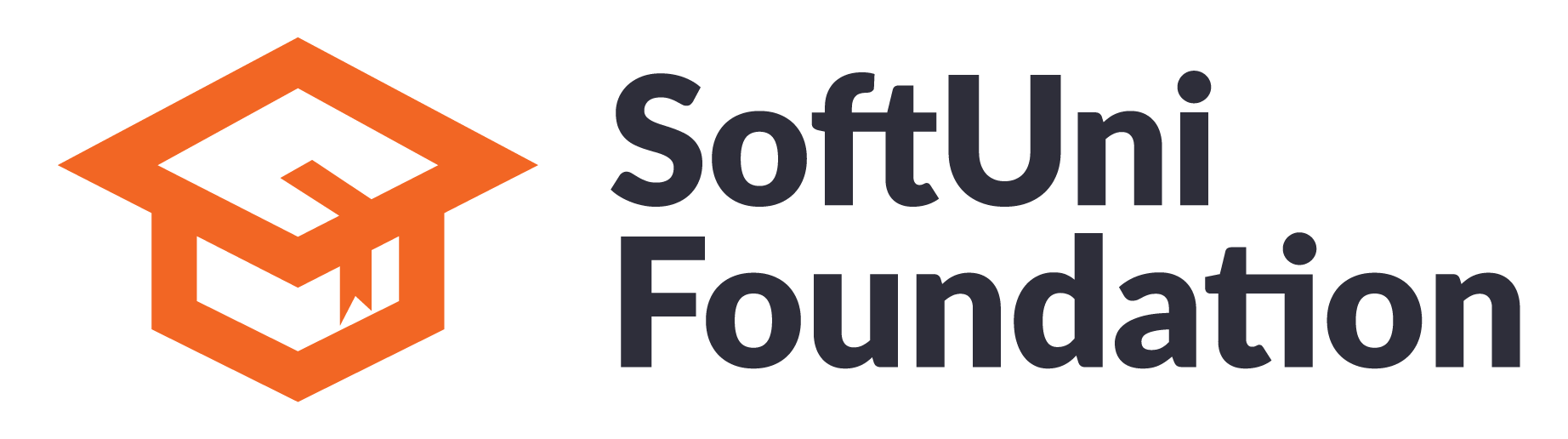 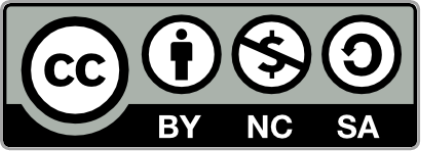 11